CHAPTER 24 GEOGRAPHY MAP
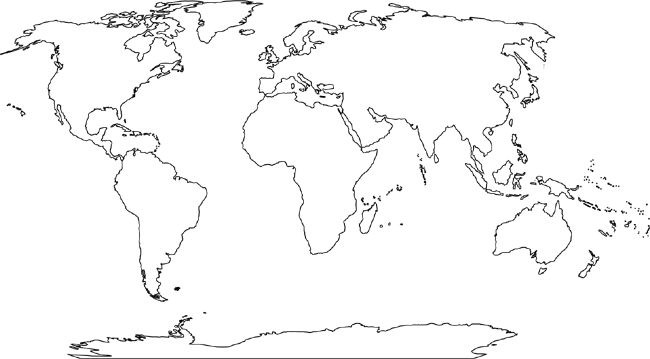 H
E
A
C
I
J
L
D
B
K
F
G
M